Tα μόρια  DNA και RNA αποτελούνται από απλούστερα μόρια τα νουκλεοτίδια.
Ένα μόριο νουκλεοτιδίου  αποτελείται  από λίγα:
άτομα άνθρακα  C
άτομα οξυγόνου  O
άτομα υδρογόνου  Η
άτομα αζώτου   Ν
Ένα άτομο φωσφόρου  P
Ένα νουκλεοτίδιο
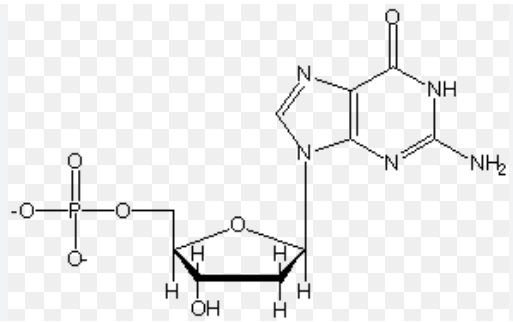 Tα μόρια νουκλεϊκά οξέα είναι δύο:
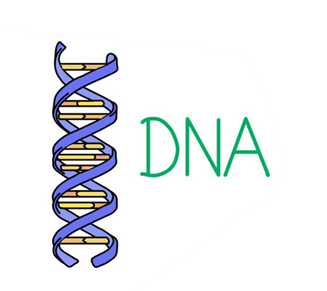 είναι το δεοξυριβονουκλεϊκό οξύ ή DNA
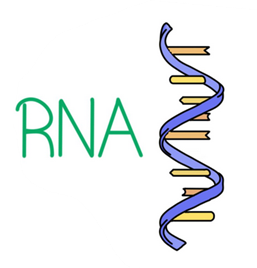 και το ριβονουκλεϊκό οξύ ή RNA
Tα μόρια  DNA και RNA αποτελούνται από απλούστερα μόρια τα νουκλεοτίδια.
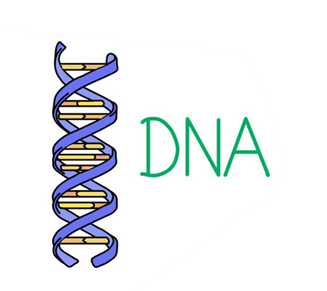 Tα νουκλεοτίδια από τα όποια αποτελείται  το  DNA ονομάζονται δεοξυριβουνοκλεοτίδια
Το DNA αποτελείται από δύο αλυσίδες που ενώνονται μεταξύ τους, και σχηματίζουν μία δομή που μοιάζει με διπλή έλικα.
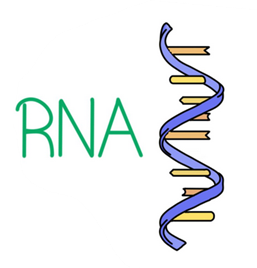 Το RNA  αποτελείται μόνο από μία αλυσίδα
Tα νουκλεοτίδια από τα όποια αποτελείται  το  RNA  ονομάζονται ριβουνοκλεοτίδια
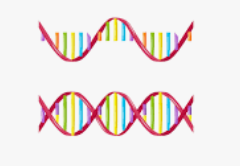 RNA
DNA
Δομή DNA
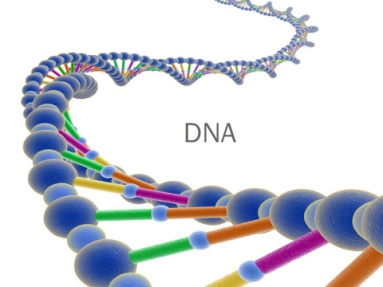 Ένα  νουκλεοτίδιο του DNA ( ή δεοξυριβουνοκλεοτίδιο) αποτελείται από :
Μια φωσφορική ομάδα
΄
Ένα σάκχαρο δεοξυριβόζη
Μια αζωτούχα βάση (ή βάση)
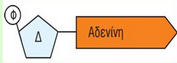 Μια αζωτούχα βάση
φωσφορική ομάδα
Έ ν α    δ ε ο ξ υ ρ ι β ο υ ν ο κ λ ε ο τ ί δ ι ο
Ένα σάκχαρο δεοξυριβόζη
Δομή DNA
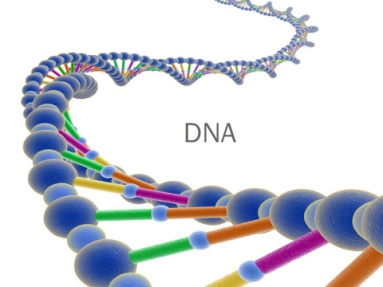 Πολλά δεοξυριβουνοκλεοτίδια ενώνονται μεταξύ τους με ισχυρούς δεσμούς  και σχηματίζουν μια αλυσίδα DNA
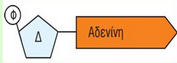 Μια αζωτούχα βάση
φωσφορική ομάδα
Έ ν α    δ ε ο ξ υ ρ ι β ο υ ν ο κ λ ε ο τ ί δ ι ο
Ένα σάκχαρο δεοξυριβόζη
Δομή DNA
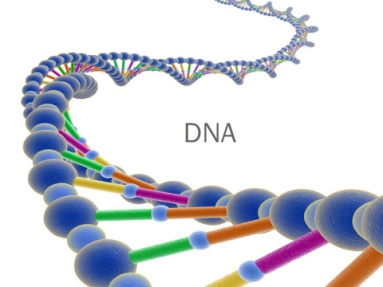 …όμως  υπάρχουν 4 διαφορετικές αζωτούχες βάσεις για το DNA:
ΑΔΕΝΙΝΗ   Α
ΚΥΤΟΣΙΝΗ     C
ΘΥΜΙΝΗ       T
ΓΟΥΑΝΙΝΗ   G
Έτσι υπάρχουν και 4 διαφορετικά δεοξυριβουνοκλεοτίδια. :
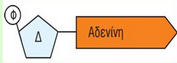 Δεοξυριβουνοκλεοτίδιo που έχει βάση αδενίνη  A
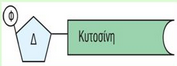 Δεοξυριβουνοκλεοτίδιo που έχει βάση κυτοσίνη  C
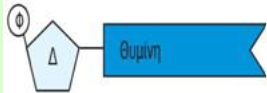 Δεοξυριβουνοκλεοτίδιo που έχει βάση θυμίνη  T
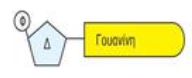 Δεοξυριβουνοκλεοτίδιo που έχει βάση γουανίνη  G
Δομή DNA
δεύτερη αλυσίδα DNA
Πρώτη αλυσίδα DNA
Ένα νουκλεοτίδιο με βάση θυμίνη
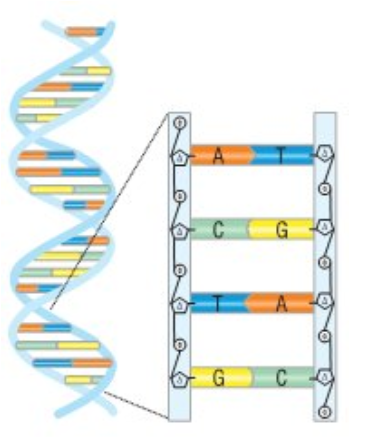 Ένα νουκλεοτίδιο με βάση γουανίνη
φωσφορική ομάδα
Ένα σάκχαρο δεοξυριβόζη
Όπως φαίνεται στο παραπάνω σχήμα η κάθε αλυσίδα DNA αποτελείται από πολλά νουκλεοτίδια.   Στην κάθε αλυσίδα DNA το σάκχαρο του ενός νουκλεοτιδίου ενώνεται με τη φωσφορική ομάδα του επόμενου
Δομή DNA
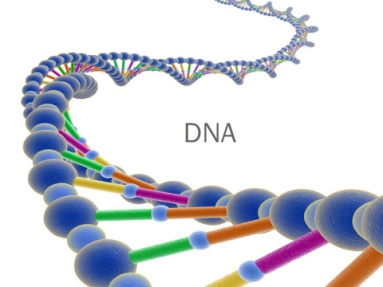 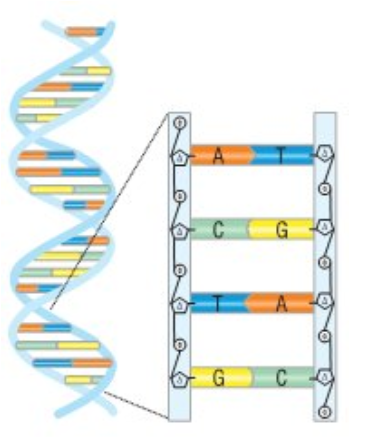 Ένα νουκλεοτίδιο με βάση κυτοσίνη
Ένα νουκλεοτίδιο με βάση γουανίνη
Οι δύο  πολυνουκλεοτιδικές  αλυσίδες του DNA, όπως φαίνονται στην παραπάνω εικόνα ενώνονται μεταξύ τους.  Οι  δύο αλυσίδες ενώνονται όταν οι αζωτούχες βάσεις που υπάρχουν σε κάθε νουκλεοτίδιο,  ενώνονται  ανά δύο μεταξύ τους με ασθενείς χημικούς δεσμούς.
Δομή DNA
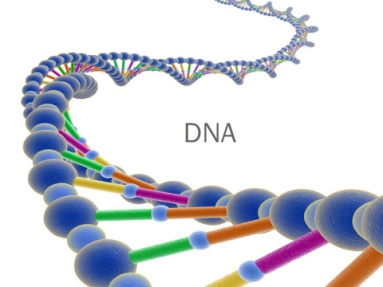 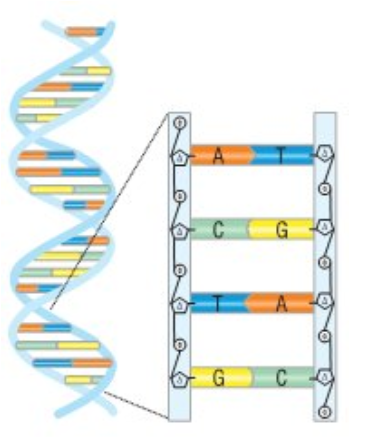 Ένα νουκλεοτίδιο με βάση κυτοσίνη
Ένα νουκλεοτίδιο με βάση γουανίνη
Η ένωση  των δύο βάσεων δεν είναι τυχαία,  η βάση αδενίνη στη μία αλυσίδα ενώνεται με τη βάση θυμίνη,  που υπάρχει στην απέναντι αλυσίδα. Ενώ η βάση γουανίνη ενώνεται με τη βάση    κυτοσίνη.
Λέμε ότι :
η αδενίνη (Α) είναι συμπληρωματική της θυμίνης (Τ)
η γουανίνη (G)  είναι συμπληρωματική  κυτοσίνης  (C)
Ερώτηση 
Ένα κομμάτι της μιας αλυσίδας ενός μορίου DNA αποτελείται από την παρακάτω αλληλουχία αζωτούχων βάσεων:

AGGTTCCAT
 Nα γράψετε την αλληλουχία της συμπληρωματικής αλυσίδας του παραπάνω τμήματος του DNA

Λύση
Αφού  η αδενίνη (Α) είναι συμπληρωματική της θυμίνης (Τ) και η γουανίνη (G) συμπληρωματική  κυτοσίνης (C), η συμπληρωματική αλυσίδα θα είναι:
Τ C C Α Α G G Τ Α
A G G T T C C  A  T
Δομή RNA
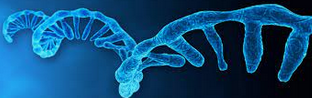 Πολλά  ριβουνοκλεοτίδια ενώνονται μεταξύ τους με ισχυρούς δεσμούς  και σχηματίζουν μια αλυσίδα
RNA
Ένα νουκλεοτίδιο του RNA ( ριβουνοκλεοτίδιο) αποτελείται από :
Μια φωσφορική ομάδα
Ένα σάκχαρο ριβόζη
Μια αζωτούχα βάση (ή βάση)
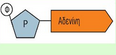 Μια αζωτούχα βάση
φωσφορική ομάδα
Έ ν α     ρ ι β ο υ ν ο κ λ ε ο τ ί δ ι ο
Ένα σάκχαρο  ριβόζη
Δομή RNA
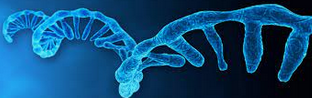 RNA
Πολλά  ριβουνοκλεοτίδια ενώνονται μεταξύ τους με ισχυρούς δεσμούς  και σχηματίζουν μια αλυσίδα
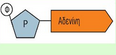 Μια αζωτούχα βάση
φωσφορική ομάδα
Έ ν α     ρ ι β ο υ ν ο κ λ ε ο τ ί δ ι ο
Ένα σάκχαρο  ριβόζη
Δομή RNA
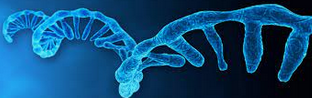 Yπάρχουν 4 διαφορετικές αζωτούχες βάσεις για το RNA:
RNA
ΑΔΕΝΙΝΗ   Α
ΚΥΤΟΣΙΝΗ     C
ΟΥΡΑΚΙΛΗ    U
ΓΟΥΑΝΙΝΗ   G
Έτσι υπάρχουν και 4 διαφορετικά  ριβουνοκλεοτίδια. :
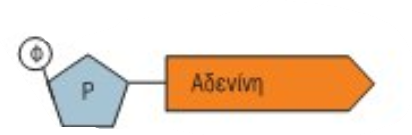 ριβουνοκλεοτίδιo που έχει βάση αδενίνη  A
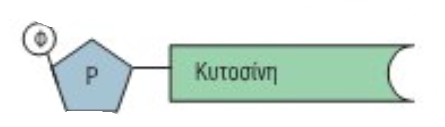 ριβουνοκλεοτίδιo που έχει βάση κυτοσίνη  C
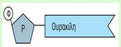 ριβουνοκλεοτίδιo που έχει βάση ουρακίλη  U
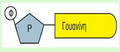 ριβουνοκλεοτίδιo που έχει βάση γουανίνη   G
Δομή RNA
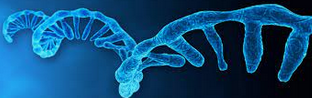 RNA
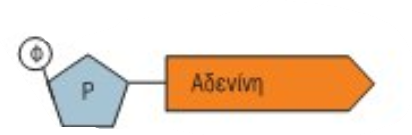 Τα  ριβονουκλεοτίδια του RNA  ενώνονται με ισχυρούς δεσμούς μεταξύ τους,  όπως και στην περίπτωση του DNA,  σχηματίζουν  το μόριο του RNA.
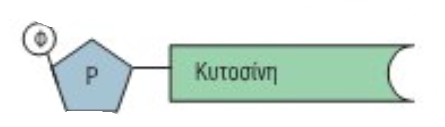 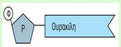 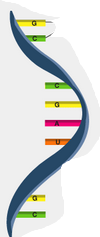 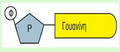 H βάση ουρακίλη,  είναι συμπληρωματική   της αδενίνης,  και η βάση γουανίνη συμπληρωματική της κυτοσίνης.(θα το εξηγήσω στην επόμενη ενότητα)
Δομή RNA
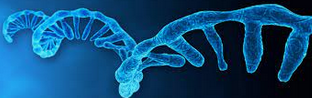 Υπάρχουν διαφορετικά είδη RNA :
RNA
Το αγγελιοφόρο ή mRNA
Το μεταφορικό ή tRNA
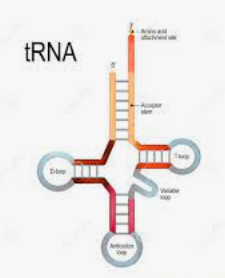 Το ριβοσωμικό ή rRNA